networkinterview.com
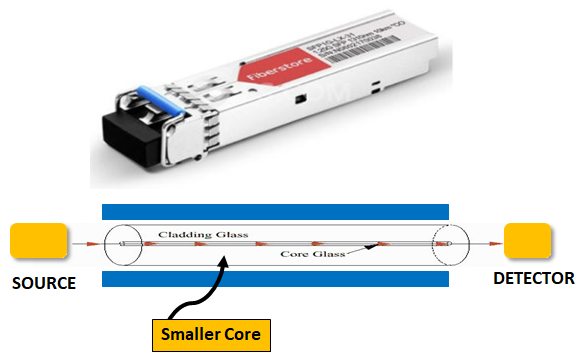 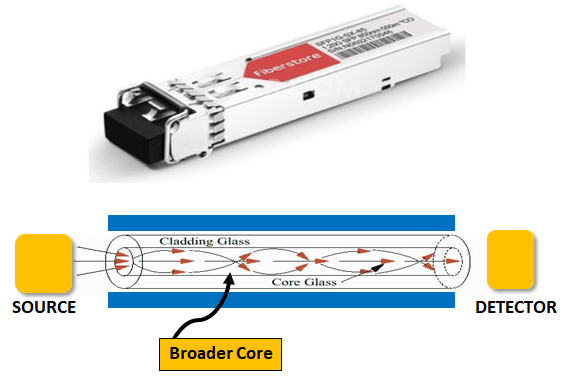 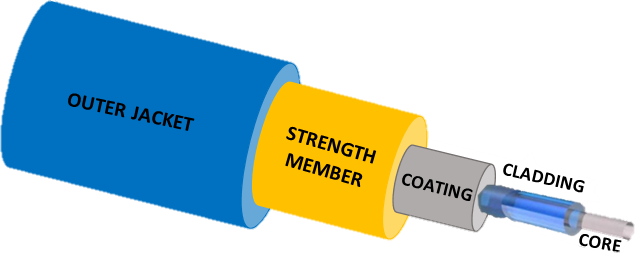 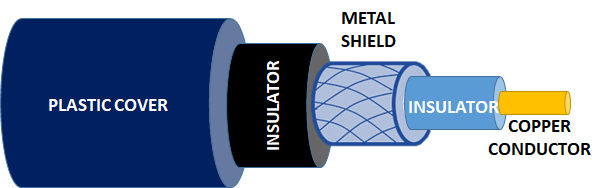 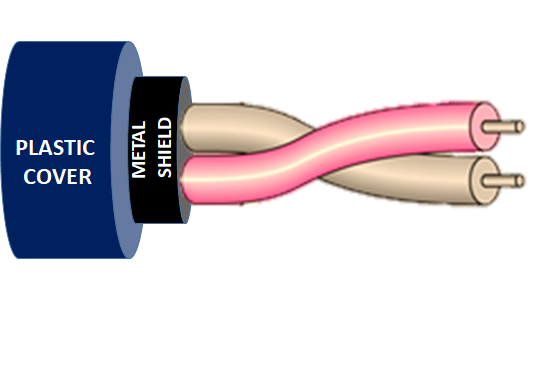 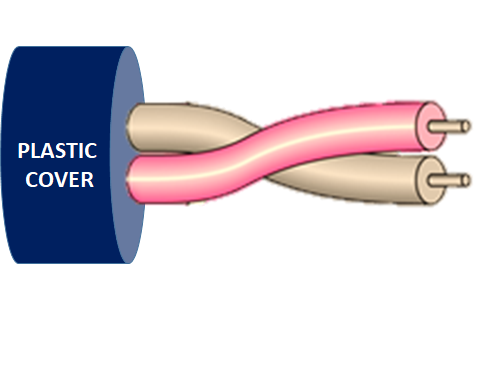 networkinterview.com
networkinterview.com
(An Initiative By ipwithease.com)
Rashmi Bhardwaj
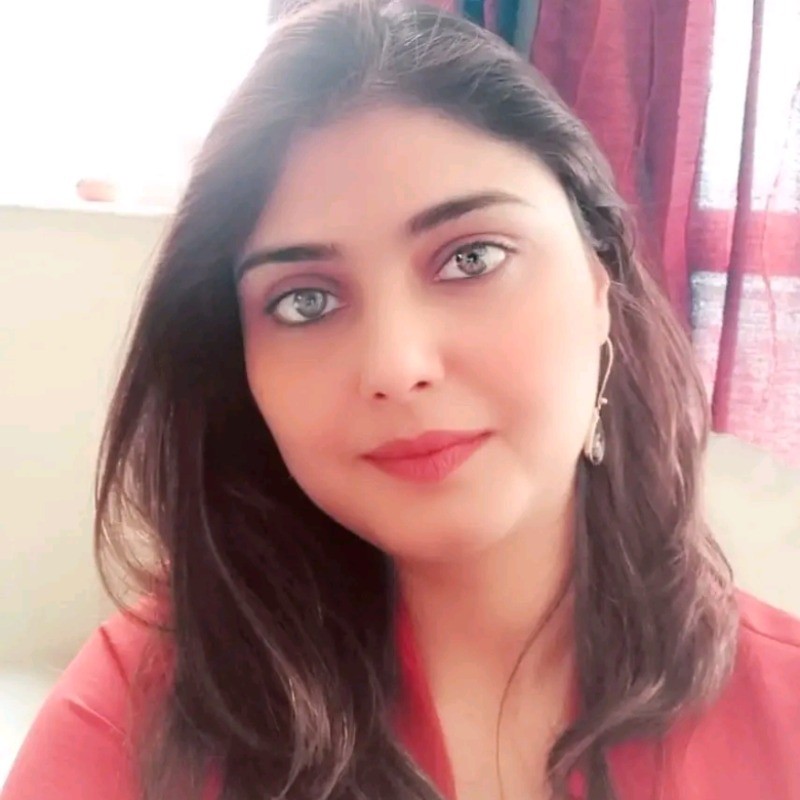 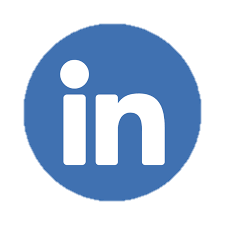